ČINNOST TEKOUCÍ VODY
Činnost tekoucí vody
1: Činnost rušivá – vymílání (eroze) a odnos (denudace)1.
2: Činnost tvořivá – vznik naplavenin – vrstvy usazených úlomků hornin
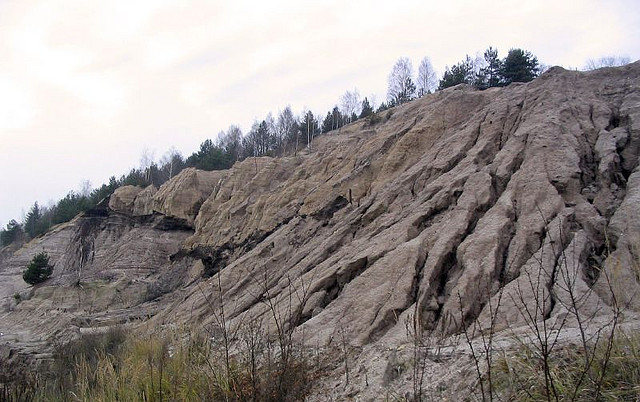 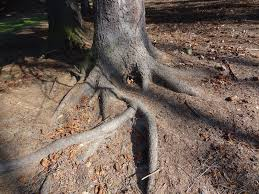 Činnost tekoucí vody
Odtok vody na zemském povrchu 
	plošný 
	soustředěný
Plošný odtok = RON
po přívalovém dešti se voda nestíhá vsakovat a odtéká povrchově

vede k erozi půdy

vznikají ronové  rýhy
Soustředěný odtok – vodní tok, potok, řeka

Horní tok
větší spád a víc energie
převládá hloubková a boční eroze  a odnos materiálu
balvanité dno
vodopády, peřej
obří hrnce
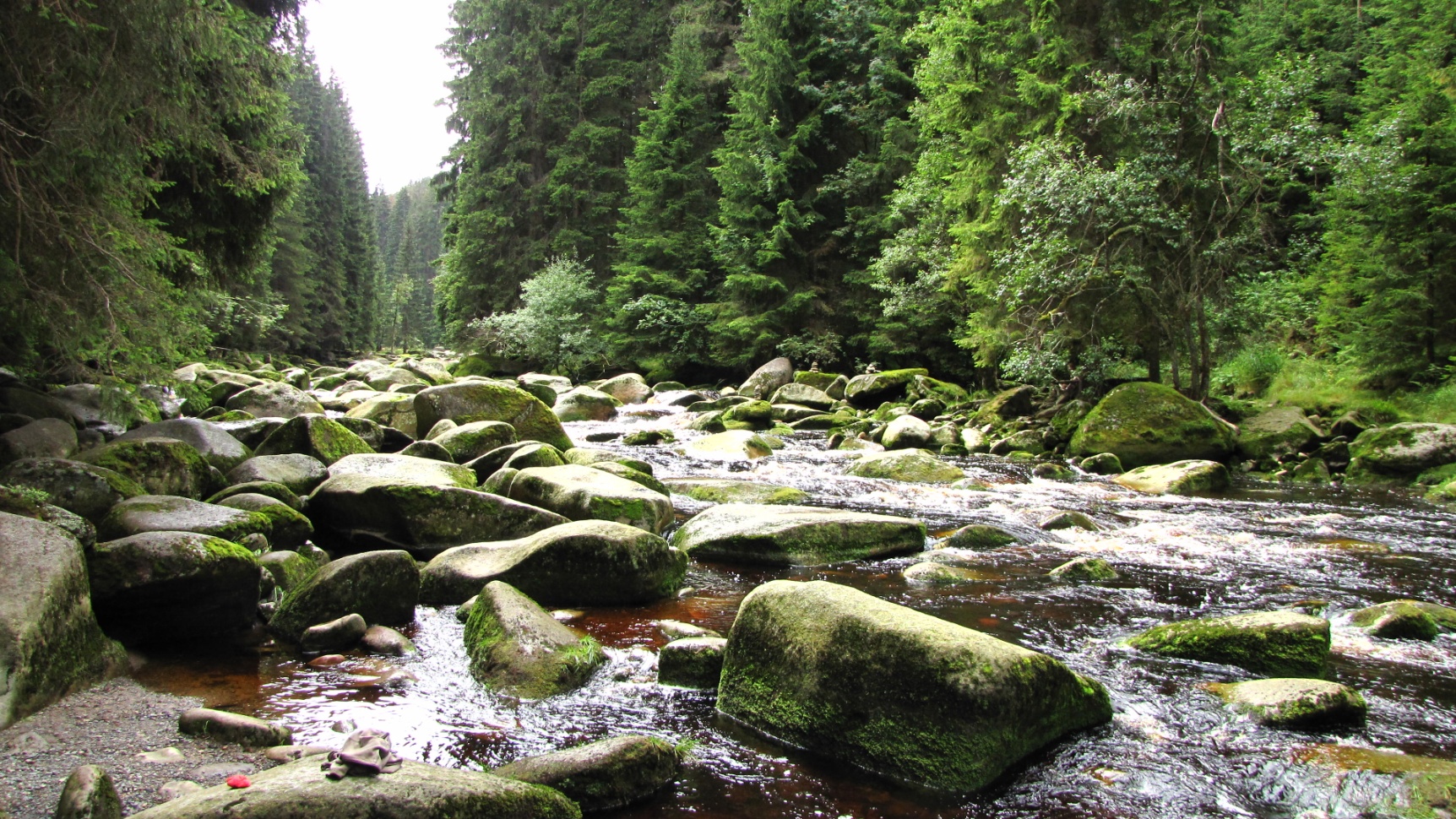 Balvanité dno Vydry - Šumava
Vodopády
stupeň v říčním korytě
vnik – síť puklin, nestejná odolnost hornin
peřeje – nízké vodopády stupňovitě za sebou uspořádané
katarakty – vodopády s širokým přepadovým lemem
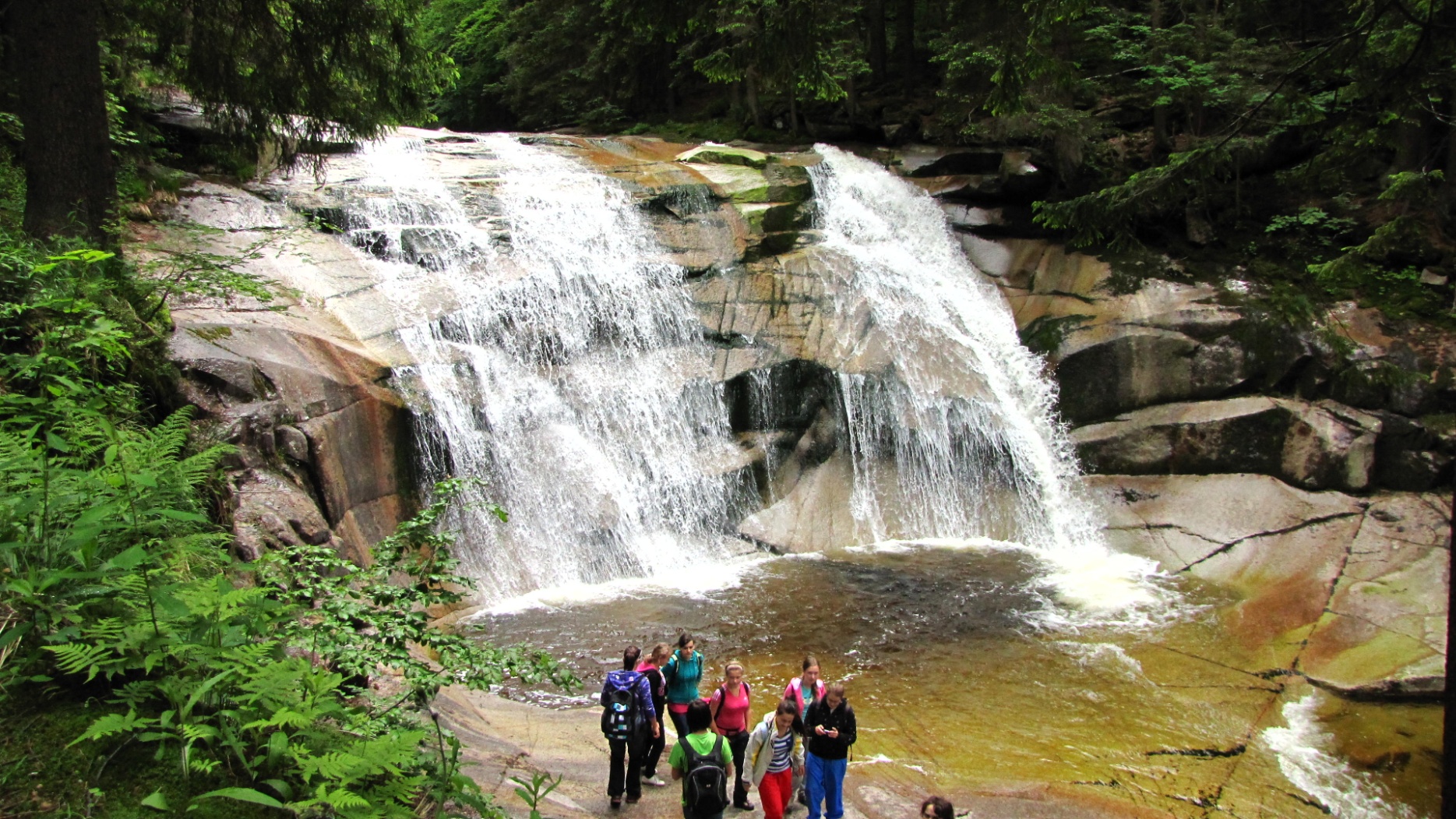 Krkonoše – Mumlavský vodopád - jeden z nejmohutnějších v ČR
Obří hrnce
Vznikají obroušením vodou unášeným materiálem (evorze).
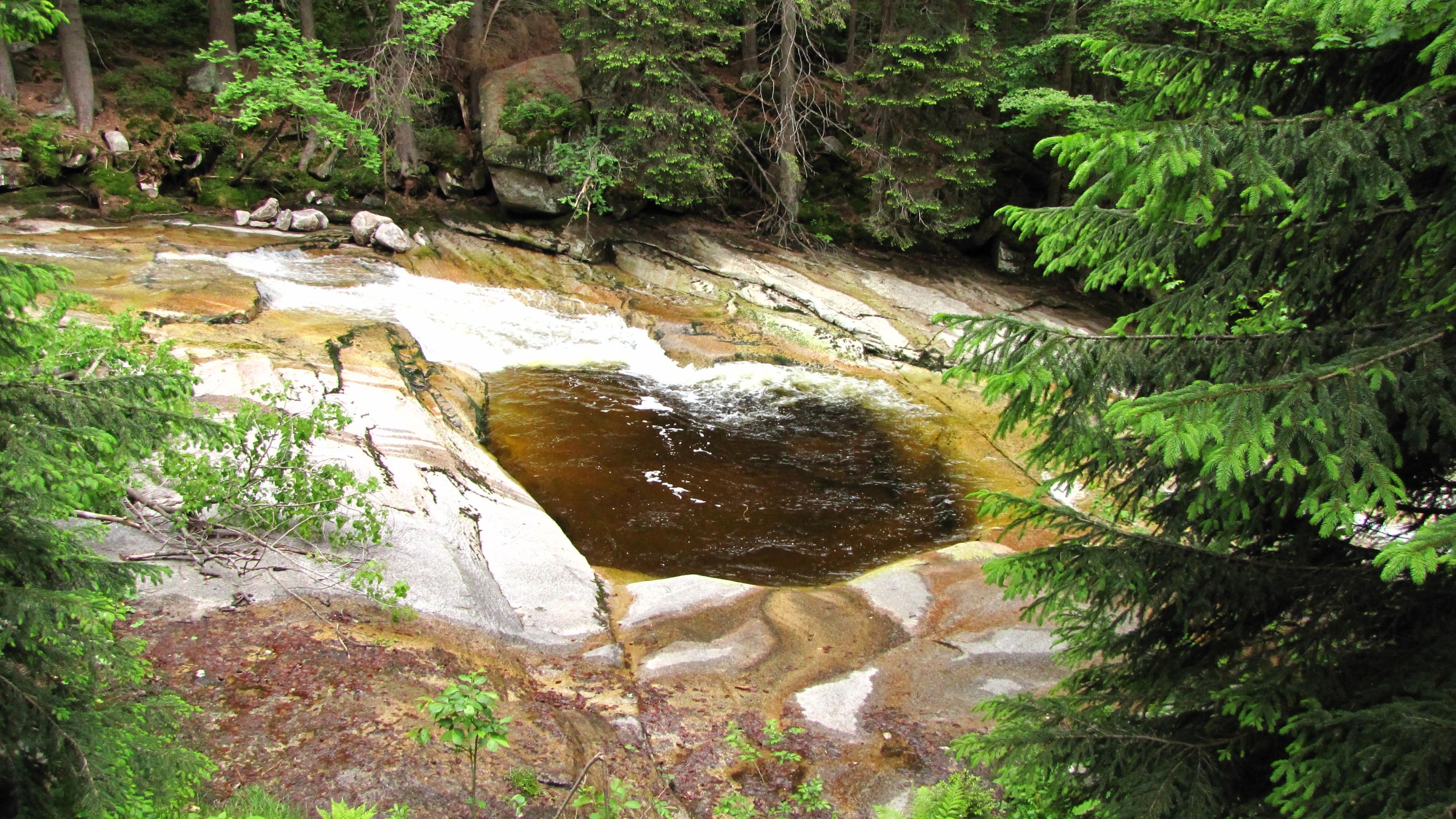 Krkonoše – Mumlava – obří hrnec
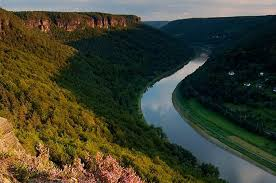 Kaňon Labe u Hřenska
2. Střední tok
menší spád

řeka přetváří své koryto – vytváří zákruty, meandry a podle síly řeky a typu hornin i kaňony (jsou typické i pro horní tok)

převládá transport materiálu – materiál se obrušuje a zaobluje
Štěrk – vznikl      při transportu vodním tokem      z původně ostrohranných úlomků hornin      a minerálů.
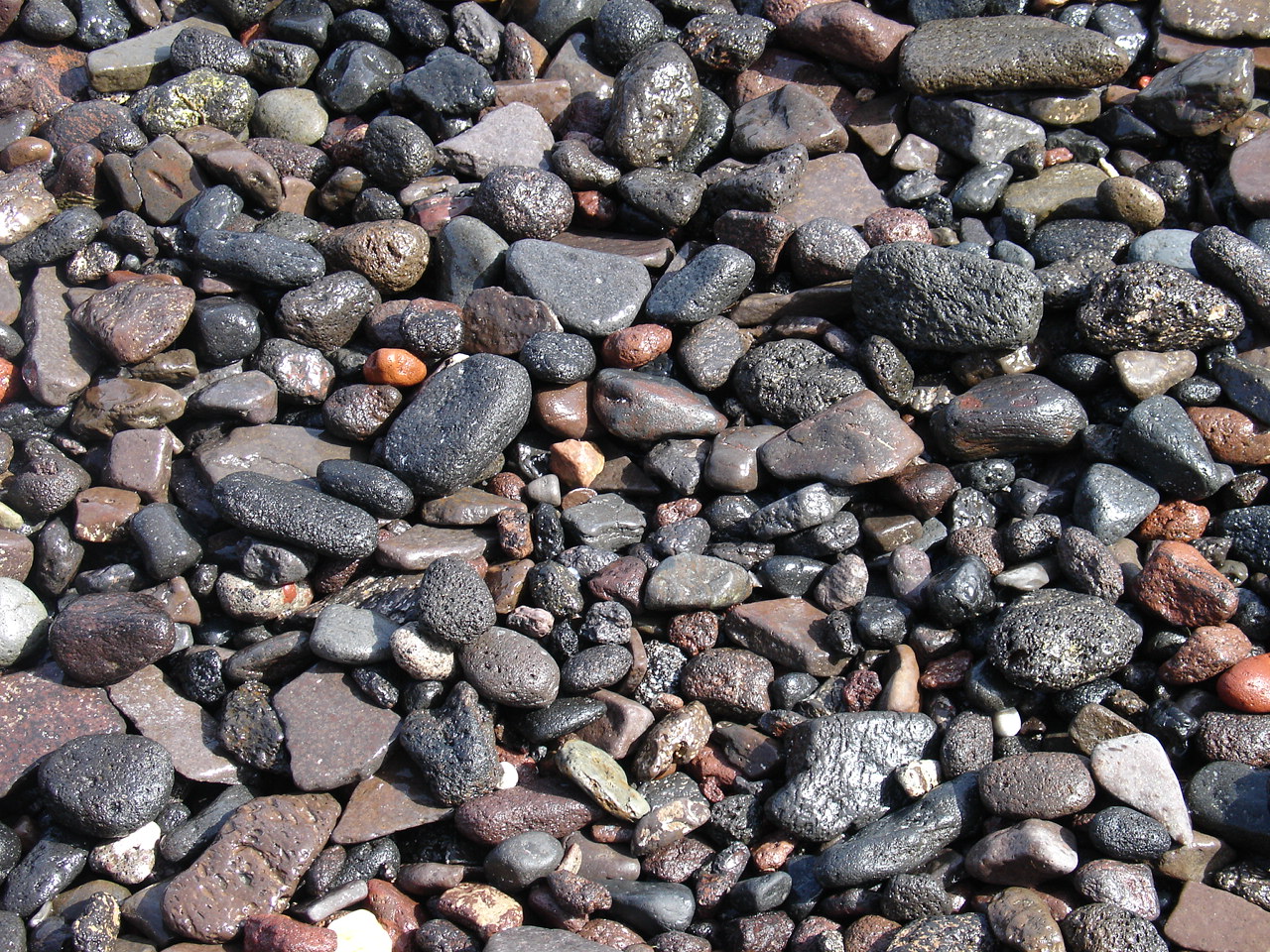 Meandr se vytváří boční erozí říčního koryta.
jesepní břeh (vnitřní) – vodní tok zde ukládá materiál, je pomalejší a mělčí
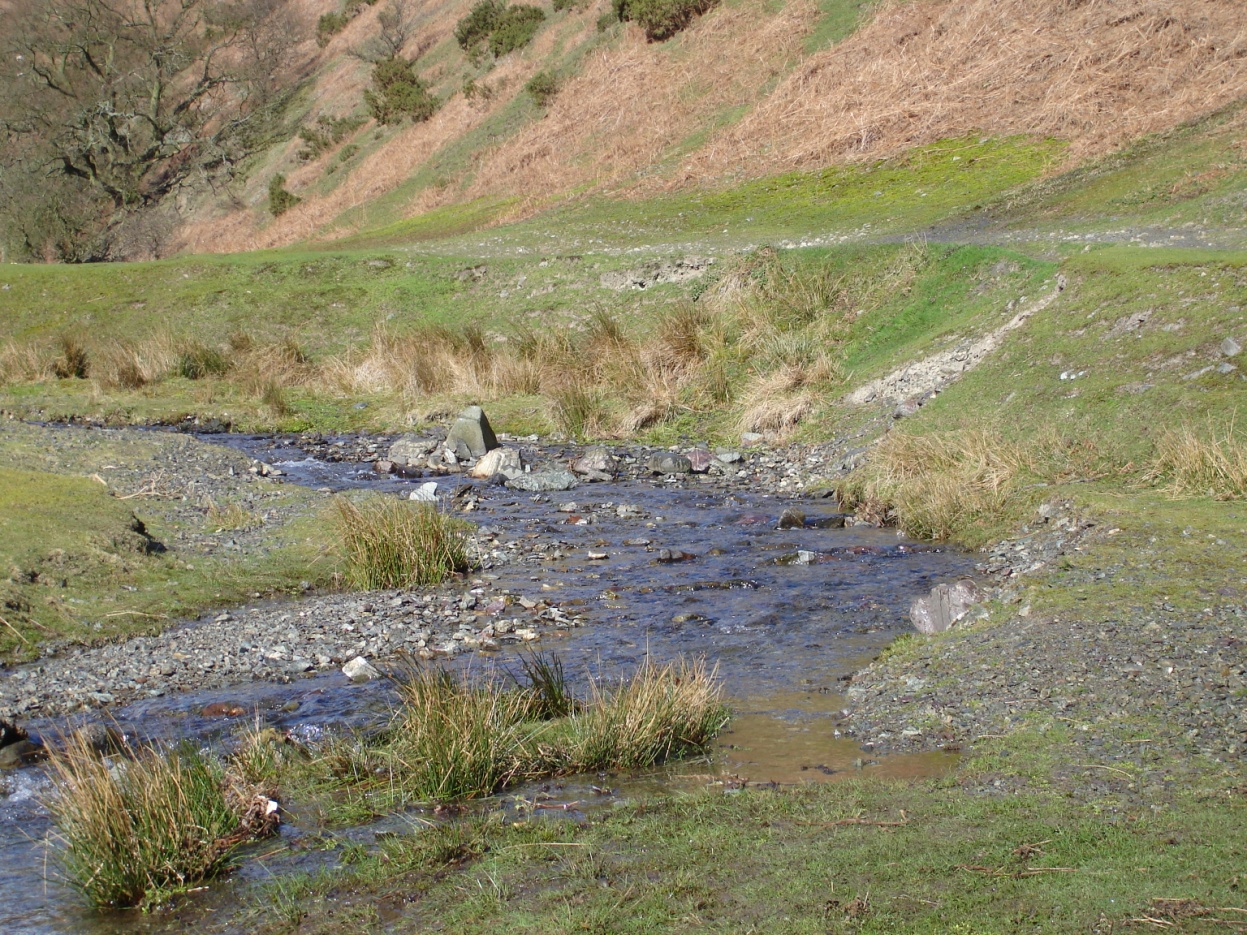 výsepní břeh (vnější) – probíhá zde eroze břehu, vodní tok je zde rychlejší a hlubší
Vývoj meandru
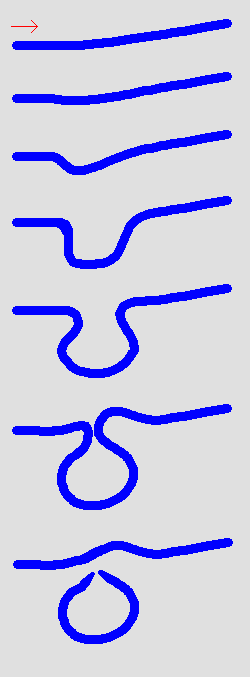 zákrut
meandr
slepé rameno – postupně se zazemňuje a zarůstá
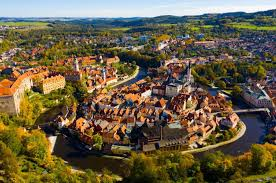 Meandr Vltavy v Českém Krumlově
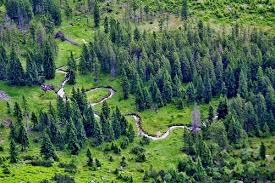 Meandry Labe- Špindlerův mlýn
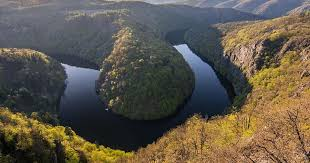 Meandr na Vltavě
3. Dolní tok
převládá tvořivá činnost – usazování
klesá unášecí síla řeky a materiál je vytříděn podle velikost
jílovité částice jsou odnášeny až do moře
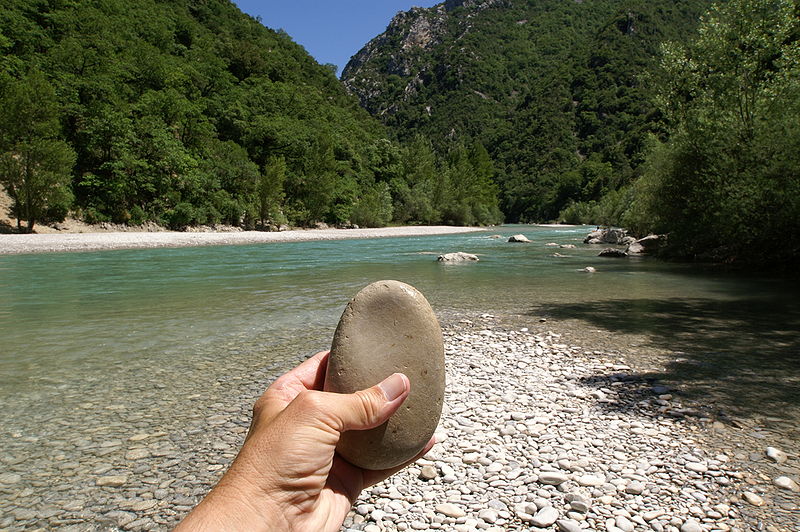 Činnost tekoucí vody (ZÁPIS)
1. Rušivá 	 eroze- vymílání	 denudace-odnos2. Tvořivá 	ukládání- naplaveninyodtok vody	plošný – ron	soustředěný – tokHORNÍ TOK	rušivá činnost – odnos hornin, úlomků, hrnce, vymílání   		                           koryta, vodopádySTŘEDNÍ TOK	rušivá činnost – vymílání břehů	tvořivá činnost – usazování, tvorba meandrůDOLNÍ TOK 	tvořivá činnost- usazování jemných úlomků, naplaveniny, 	                           nivní půdy
DÚ z online hodiny
Práce s učebnicí str. 73
Srovnej správně: